1
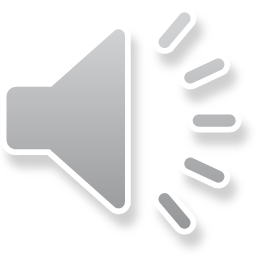 Odszedł Maestro Krzysztof Penderecki(1933-2020)
W tle słychać: Penderecki: Threnody for the Victims of Hiroshima
2
Plan prezentacji
prof. Krzysztof Penderecki, początek kariery
Krzysztof Penderecki - pedagog, profesor i rektor Akademii Muzycznej w Krakowie
Odznaczenia i nagrody Krzysztofa Pendereckiego
Honorowe Tytuły i Doktoraty Honoris Causa
Krzysztof Penderecki - kompozytor i dyrygent
Festiwal Warszawska Jesień

Europejskie Centrum Muzykiim. Krzysztofa Pendereckiego

Msza Żałobna Krzysztofa Pendereckiego2 kwietnia 2020
[Speaker Notes: 1.Penderecki krotko daty 
2. Jako pedagog profesor i rektor Akademii Krakowskiej
3.Doktor honoris causa roznych uczelni i jego nagrody
4.Tworca muzyki, rozne: czym się wyróznil, kompozytor muzyki filmowej i dla dzieci
Dyrygent, Festiwal Warszawska Jesień
5.Fundator Akademii i mecenas młodych muzykow
6. Jego fundacja prowadzona przez żonę]
3
prof. Krzysztof Penderecki, początek kariery
Krzysztof Penderecki urodził się 23 listopada 1933 roku w Dębicy.
Kiedy miał pięć lat, ojciec kupił mu skrzypce i zapisał go na lekcje gry. Twórczość Bacha, którą poznał w gimnazjum, zdecydowała o tym, że porzucił skrzypce dla kompozycji i w 1951 roku artysta przyjechał do Krakowa, gdzie przez rok pobierał lekcje kompozycjiu Franciszka Skołyszewskiego, a następnie w ciągu dwóch lat zaliczył pięcioletni program muzycznej szkoły średniej !
Studia kontynuował w Państwowej Wyższej Szkole Muzycznej (obecnie Akademii Muzycznej) w Krakowie pod kierunkiem Artura Malawskiego i Stanisława Wiechowicza. Ukończył je w 1958 roku i został asystentem przy Katedrze Kompozycji S. Wiechowicza.
Pierwszy publiczny występ Pendereckiego na arenie międzynarodowej miał miejsce w 1959 roku na Festiwalu Warszawska Jesień, gdzie zostały wykonane Strofy, jeden z trzech utworów, za które otrzymał pierwsze nagrody na II Ogólnopolskim Konkursie dla Młodych Kompozytorów ZKP. Pozostałe utwory to Psalmy Dawida i Emanacje.
Co ciekawe- te trzy utwory wysłał na konkurs pod trzema różnymi nazwiskami:taki był regulamin: 1 utwór =1 osoba.I trzy pierwsze miejsca były dla Krzysztofa Pendereckiego!
4
Krzysztof Penderecki - pedagog, profesor i rektor Akademii Muzycznej w Krakowie
W latach 1966-68 K. Penderecki był wykładowcą w Volkwang Hochschule für Musik w Essen (Niemcy). W 1972 roku został mianowany rektorem Akademii Muzycznej. Piastował ten urząd przez 15 lat.
Działalność pedagogiczną prowadził również w Yale University w New Haven (1973-78).
W latach 1987-90 był dyrektorem artystycznym Filharmonii Krakowskiej, od 1993 był dyrektorem artystycznym Festival Casalsw San Juan w Puerto Rico, od 1997 dyrektorem muzycznym Sinfonia Varsovia, od 1998 doradcą Beijing Music Festival w Pekinie.
Podczas pracy na Akademii Muzycznej w Krakowie kształcił między innymi Marka Stachowskiego, Abla Korzeniowskiego, Stanisława Radwana, Antoniego Wita czy Joannę Wnuk-Nazarową.
5
Odznaczenia i nagrody Krzysztofa Pendereckiego
Krzysztofa Pendereckiego uhonorowano 146 nagrodami, począwszy od pierwszego konkursu kompozytorskiego w 1959 roku, a skończywszy na wyróżnieniach za całokształt twórczości. 
14 grudnia 2005 roku profesor Krzysztof Penderecki został uhonorowany najwyższym polskim odznaczeniem – Orderem Orła Białego.
We wrześniu 2007 roku otrzymał tytuł Honorowego Profesora St. Petersburskiego Konserwatorium im. N. Rimskiego-Korsakowa. Jego imię znalazło się wśród tak wybitnych osobistości świata muzycznego jak Juri Temirkanov, Rodion Szczedrin, Galina Wiszniewskaja.
Co ciekawe, otrzymywał również nagrody za muzykę filmową: np.. Polska Nagroda Filmowa Orzeł 2008 w kategorii Najlepsza Muzyka za film „Katyń” (kwiecień 2008), Nagroda Sacem dla najlepszej muzyki oryginalnej w filmie braci Quay „Maska” (Międzynarodowy Festiwal Animacji Annecy 2011)
Doceniano Go w całym świecie, m.in..w 2008 roku dostał Honorowe odznaczenie od Ambasady Boliwariańskiej Republiki Wenezueli za „cenną współpracę i wkład w działalność”.
6
Honorowe Tytuły i Doktoraty Honoris Causa
Doctor honoris causa – akademicki tytuł honorowy nadawany przez uczelnie osobom szczególnie zasłużonym dla nauki i kultury. Nie wymaga posiadania formalnego wykształcenia,ale nadawany jest zazwyczaj osobom o wysokim statusie społecznym lub naukowym.
Artysta otrzymał 24 tytuły doktora honoris causa, począwszy od Uniwersytetu Jagiellońskiego po Yale University, miał honorowe członkostwo najwybitniejszych światowych akademii artystycznych i naukowych oraz stowarzyszeń.
Był też honorowym obywatelem wielu miast na świecie,  oczywiście Krakowa jak teżnp. gminy Zakliczyn i tzw. adoptowanym honorowym obywatelem Puerto Rico.
7
Krzysztof Penderecki - kompozytor i dyrygent
Kompozytor swoją pozycję potwierdził niezwykłymi "Fluorescencjami" wykonanymi po raz pierwszy w roku 1962 w Donaueschingen.Poza instrumentami wielkiej orkiestry symfonicznej Penderecki wprowadził tutaj zawieszony arkusz blachy do imitowania grzmotów, gwizdki, kawałki szkła i metalu pocierane pilnikiem, grzechotki, dzwonek elektryczny, piłę, maszynę do pisania i syrenę alarmową.Instrumenty tradycyjne też brzmią niezwyczajnie, bo dźwięki były z nich wydobywane w zupełnie niekonwencjonalny sposób
W 1966 roku K. Penderecki stworzył dzieło przystępne dla zwykłego melomana, o zrozumiałej treści, konstrukcji i emocji. Wtedy już zna go cały muzyczny świat,a prawykonanie w Münster "Pasji według św. Łukasza” oznacza zerwanie z radykalizmem awangardy.
Część 2
8
Krzysztof Penderecki - kompozytor i dyrygent
W swej twórczości artysta sięgał do wielkich i uniwersalnych tematów, związanych z religią i historią.Do jego najważniejszych dzieł należą obok  "Pasji wg św. Łukasza", również "Polskie Requiem", "Ofiarom Hiroszimy – tren", za który otrzymał w Paryżu nagrodę UNESCO czy symfonia-oratorium „Siedem bram Jerozolimy”, przygotowana na zamówienie miasta Jerozolimy z okazji jubileuszu 3000 lat Świętego Miasta.
Część 1
Część 3
9
Krzysztof Penderecki - kompozytor i dyrygent
W roku 1972 Penderecki rozpoczął karierę dyrygencką. Od tego czasu dyryguje największymi orkiestrami świata. 
W latach 1972-78 był profesorem na Yale University School of Music. Te Deum na głosy solowe, chór i orkiestrę (1979/80) Penderecki dyryguje podczas prapremiery w Asyżu latem 1980 roku. W roku 1981 Te Deum jest wykonywane w Nowym Jorku, Berlinie, Warszawie i Paryżu. 
Krzysztof Penderecki był pierwszym dyrygentem gościnnym Norddeutscher Rundfunk Orchester w Hamburgu i Mitteldeutscher Rundfunk Sinfonie Orchester w Lipsku.
W latach 1987-90 był dyrektorem artystycznym Filharmonii Krakowskiej, we wrześniu 1997 roku Krzysztof Penderecki został dyrektorem muzycznym Sinfonii Varsovii.
 
Od roku 1998 jest doradcą artystycznym Beijing Music Festival, a od roku 2000 gościnnym dyrygentem nowopowstałej China Philharmonic Orchestra. Jeden z ostatnich koncertów to utwór napisany z okazji 200-lecia Musikverein w Wiedniu – Koncert podwójny na skrzypce i altówkę,, jego polskie prawykonanie miało miejsce w dzień 79. urodzin kompozytora w Poznaniu. Krzysztof Penderecki poprowadził Orkiestrę Filharmonii Poznańskiej z udziałem Fumiaki Miura (skrzypce) i Juliana Rachlina (altówka).
Część 2
Część 1
10
Festiwal Warszawska Jesień
Międzynarodowy Festiwal Muzyki Współczesnej „Warszawska Jesień” – największy w Polsce i jeden z ważniejszych na świecie festiwal o randze międzynarodowej poświęcony muzyce współczesnej, organizowany przez Związek Kompozytorów Polskich, został utworzony właśnie z inicjatywy Krzysztofa Pendereckiego.
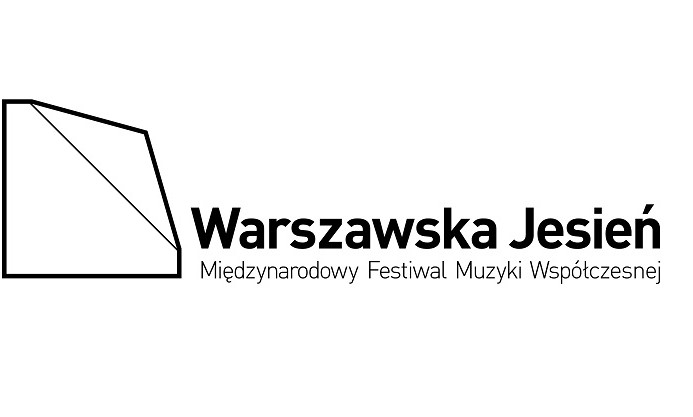 11
Europejskie Centrum Muzykiim. Krzysztofa Pendereckiego
5 października 2005 roku zostało utworzone w Lutosławicach Europejskie Centrum Muzyki. Jednym z jego założycieli i twórców pomysłu, był Krzysztof Penderecki. 
Centrum tworzy sala koncertowa na 650 osób, biblioteka, pomieszczenia dydaktyczne, pracownie instrumentalne, sala kameralna oraz sala konferencyjna.
[Speaker Notes: Kto przyjeżdża gdzie jest i zdjęcie]
12
Msza Żałobna Krzysztofa Pendereckiego2 kwietnia 2020
W czwartek, 2 kwietnia 2020 roku, w kościele Matki Bożej Królowej Polski na Woli Justowskiej w Krakowie odbyła się prywatna msza pogrzebowa, w której wzięli udział tylko najbliżsi kompozytor.
Urnę z prochami wybitnego kompozytora i dyrygenta Krzysztofa Pendereckiego złożono w krypcie bazyliki św. Floriana w Krakowie.
Pogrzeb z honorami państwowymi zaplanowano po ustaniu pandemii. Prochy wybitnego twórcy zostaną wówczas złożone w Panteonie Narodowym w krypcie pod prezbiterium kościoła Świętych Piotra i Pawła w Krakowie.Dziś wieczorem na fasadzie krakowskiego Magistratu, Pałacu Wielopolskich, wyświetlone zostanie wspomnienie po zmarłym Mistrzu.
13
Źródła, z których korzystałem:
https://deon.pl/swiat/krakow-pozegnanie-krzysztofa-pendereckiego,828024
http://www.krzysztofpenderecki.eu/pl/1/0/1/Strona-glowna
https://www.polskieradio.pl/39/156/Artykul/2482869,Kompozytor-dyrygent-pedagog-Sylwetka-Krzysztofa-Pendereckiego
14
Dziękuję za uwage
Prace wykonał: Jędrek Jaroszewicz